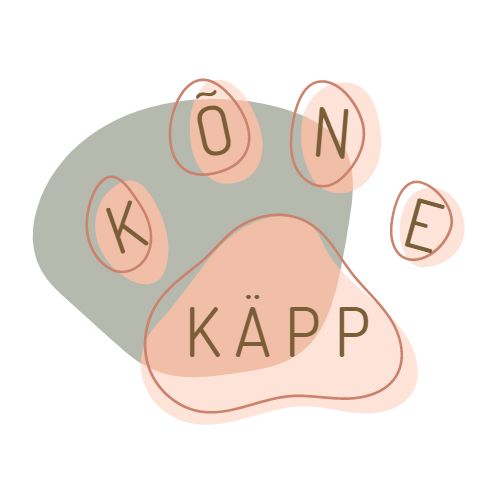 MIKK ÕPIB
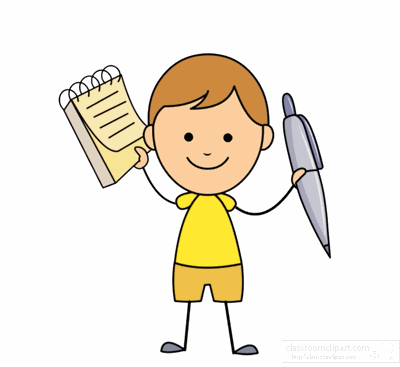 HÄÄLIK JA TÄHT A
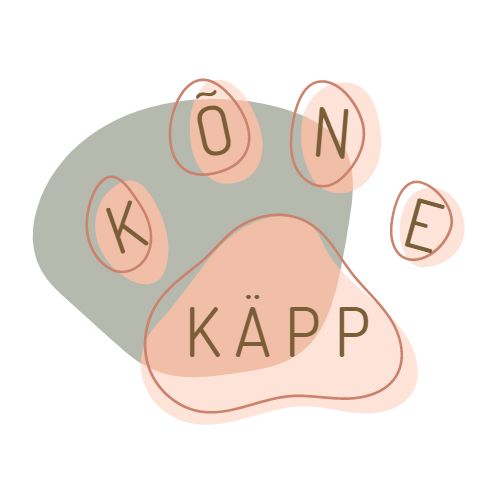 SEE ON A-TÄHT.
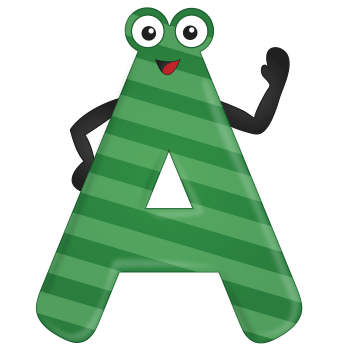 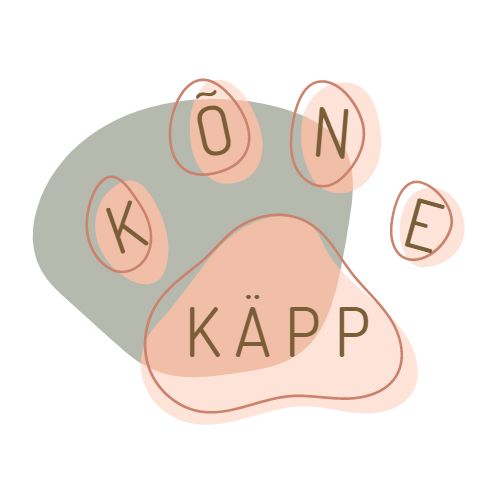 A-TÄHED PEAVAD JOOKSMA MINEMA.AITA NAD MAJADEST ÜLES LEIDA. ALUSTA VASAKULT.KLIKI NOOLEGA EDASI JA KONTROLLI.
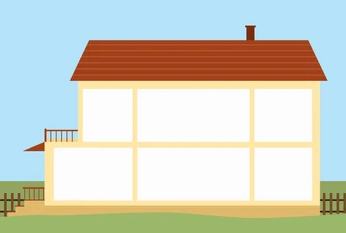 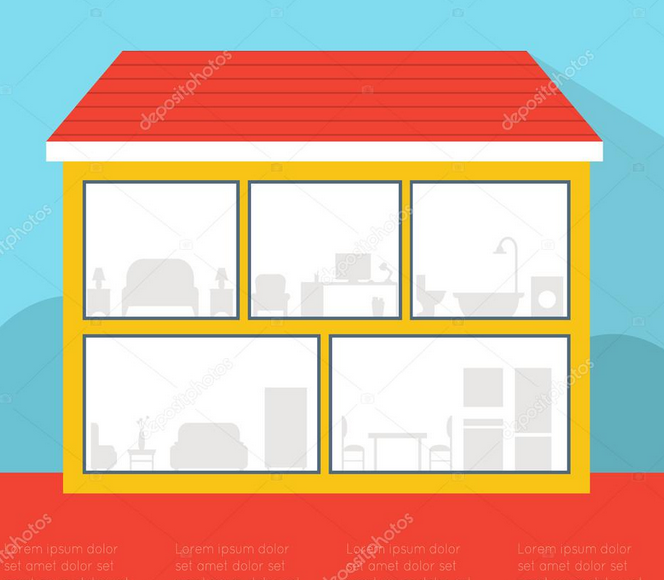 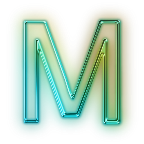 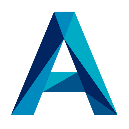 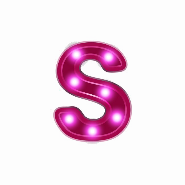 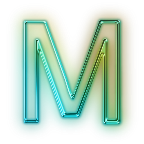 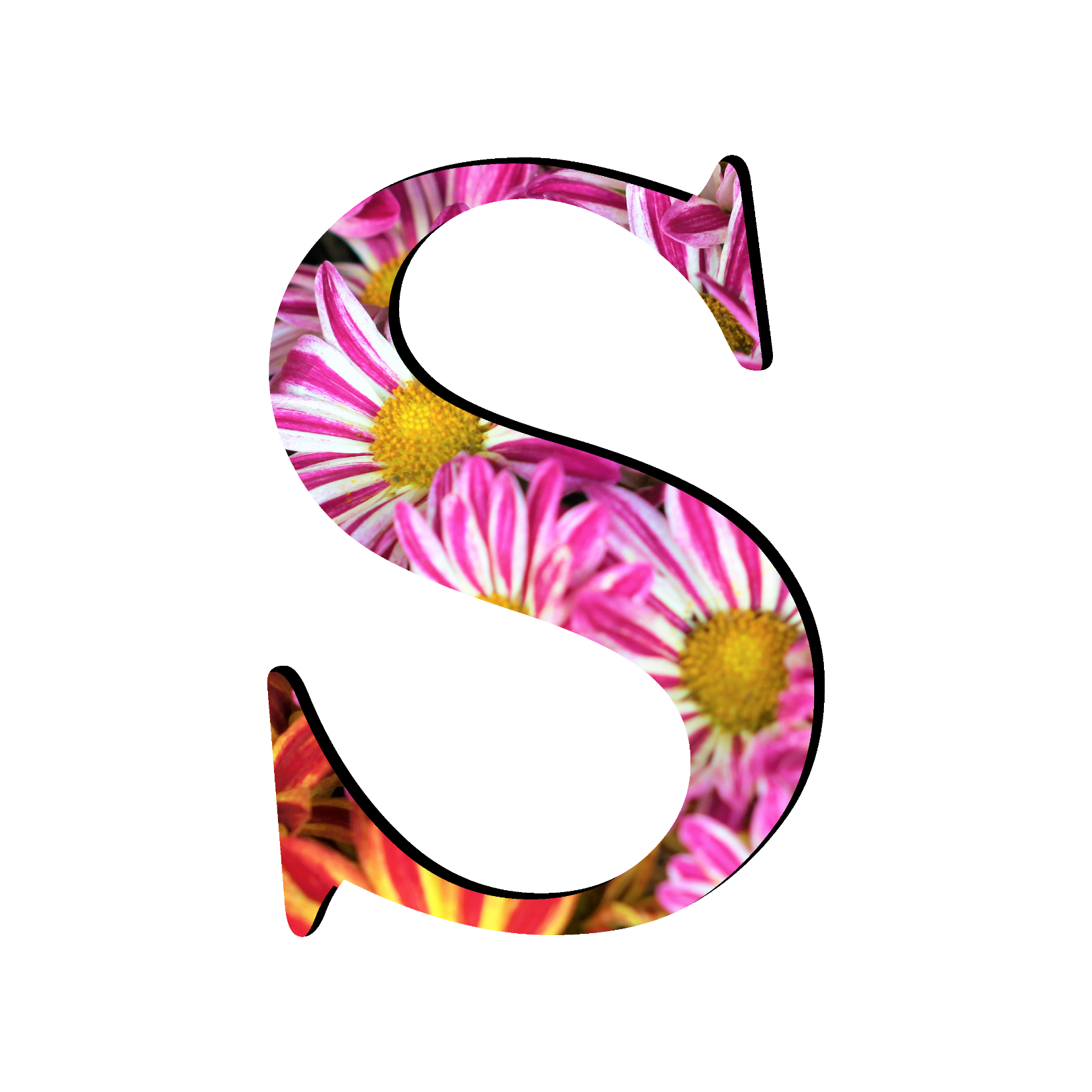 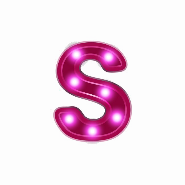 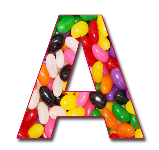 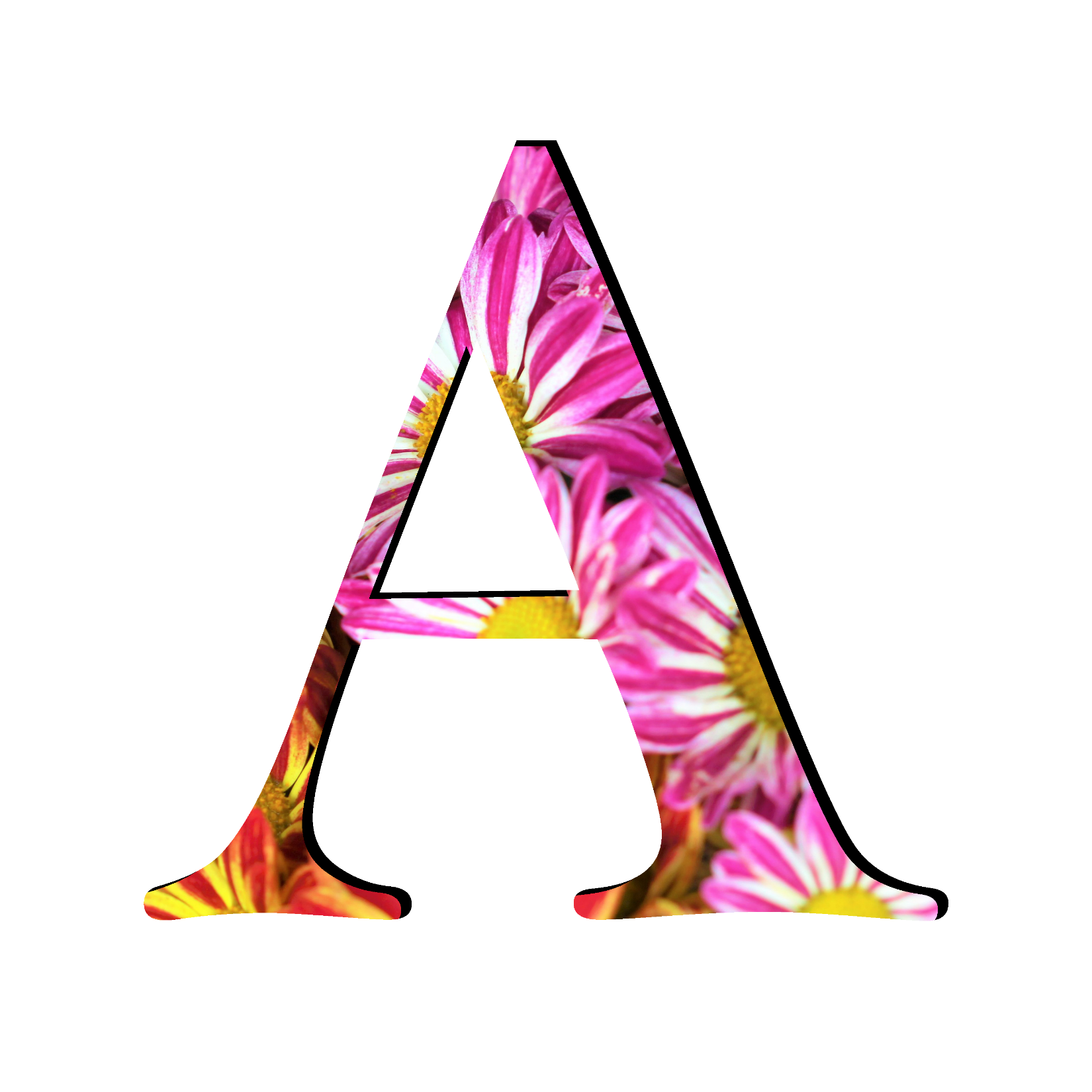 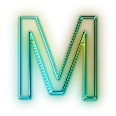 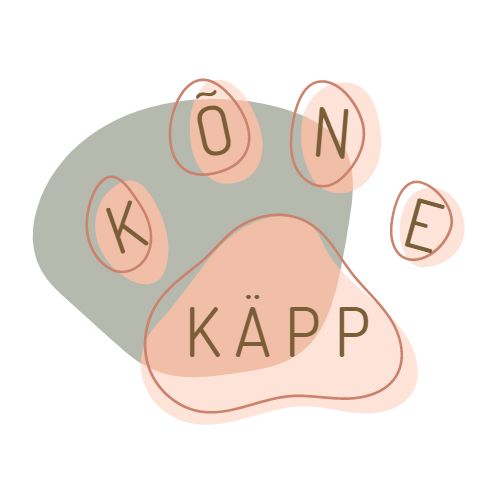 HÄÄLI SÕNAD. MILLISES SÕNAS ON A-HÄÄLIK? OSUTA PILDILE.
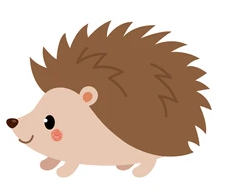 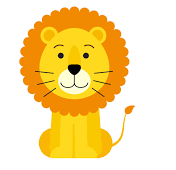 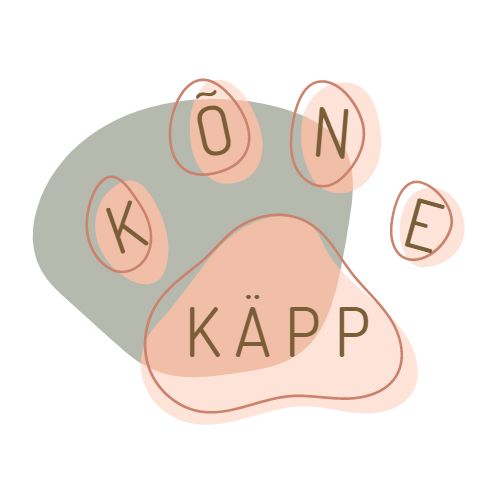 HÄÄLI SÕNAD. MILLISES SÕNAS ON A-HÄÄLIK? OSUTA PILDILE.
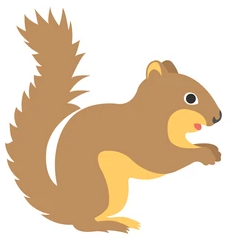 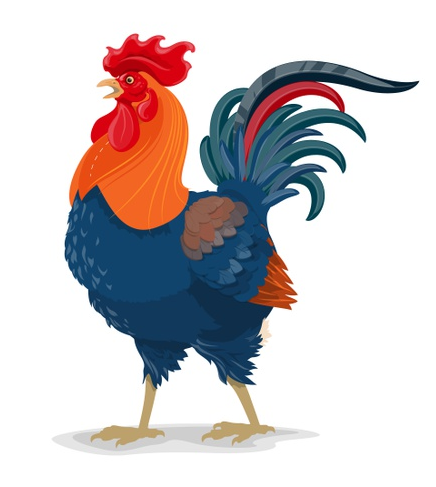 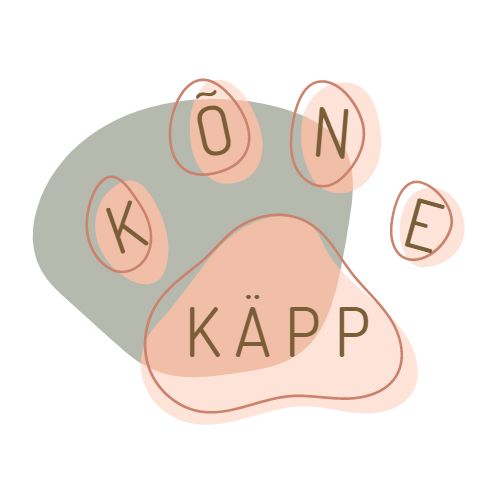 HÄÄLI SÕNAD. MILLISES SÕNAS ON A-HÄÄLIK? OSUTA PILDILE.
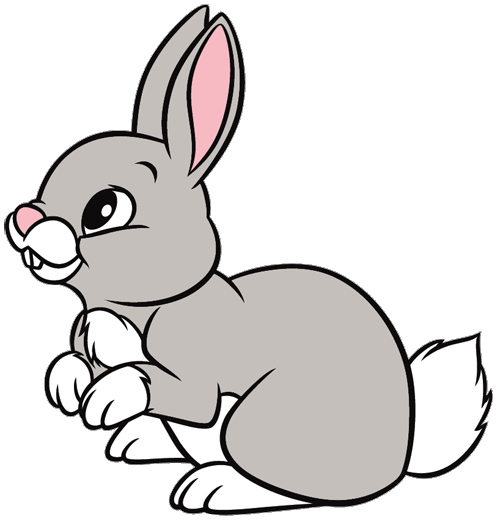 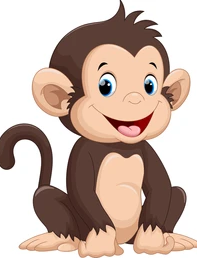 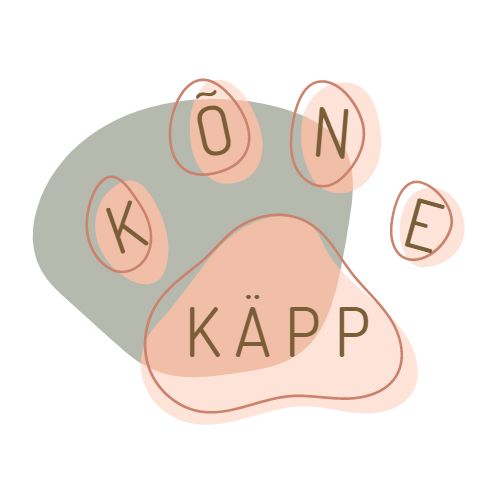 HÄÄLI SÕNA LEPATRIINUDELE OSUTADES. MITU HÄÄLIKUT ON SELLES SÕNAS?KAS A-HÄÄLIK ON SÕNA ALGUSES, SEES VÕI LÕPUS?
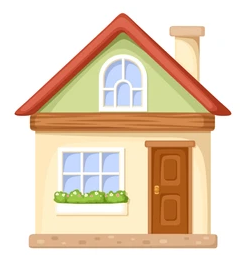 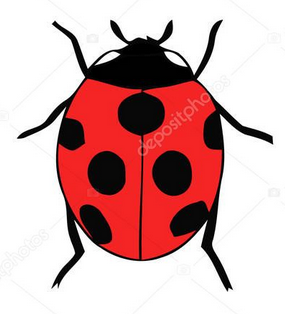 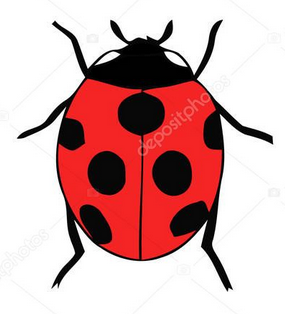 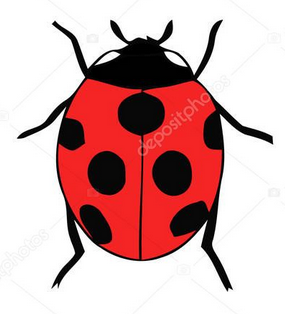 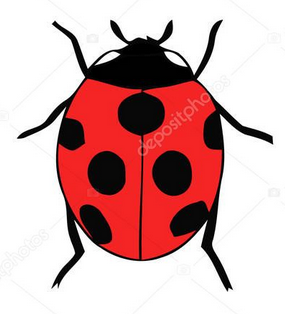 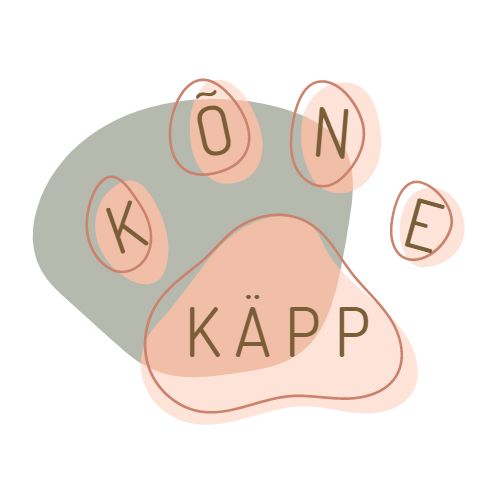 HÄÄLI SÕNA LEPATRIINUDELE OSUTADES. MITU HÄÄLIKUT ON SELLES SÕNAS?KAS A-HÄÄLIK ON SÕNA ALGUSES, SEES VÕI LÕPUS?
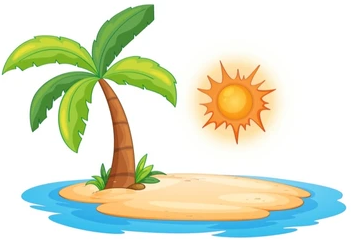 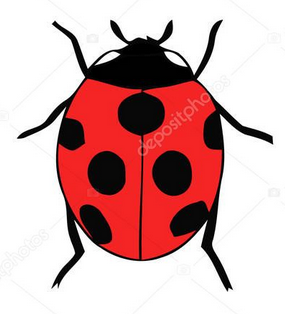 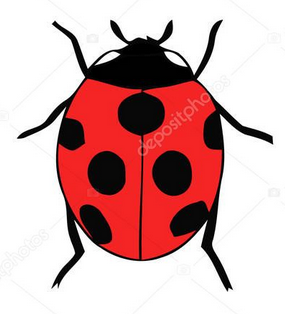 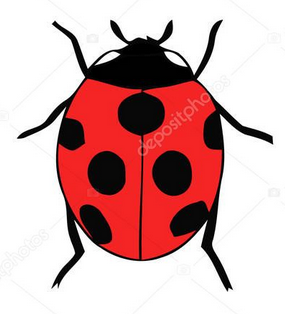 HÄÄLI SÕNA LEPATRIINUDELE OSUTADES. MITU HÄÄLIKUT ON SELLES SÕNAS?KAS A-HÄÄLIK ON SÕNA ALGUSES, SEES VÕI LÕPUS?
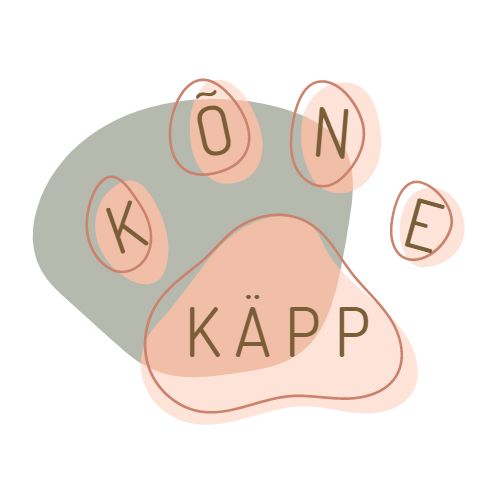 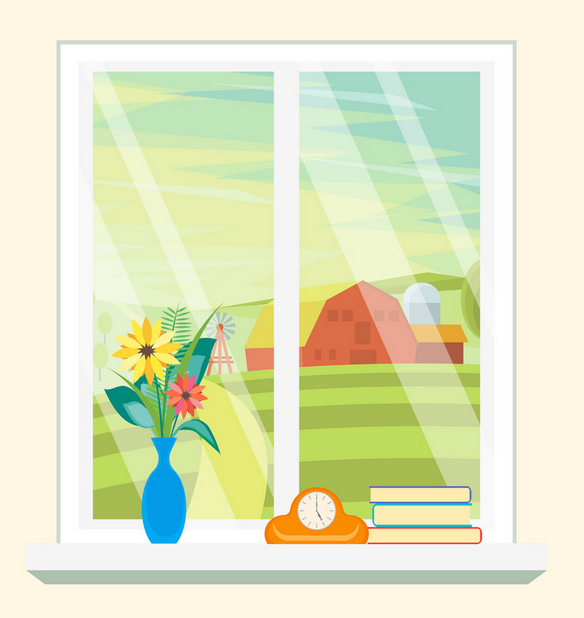 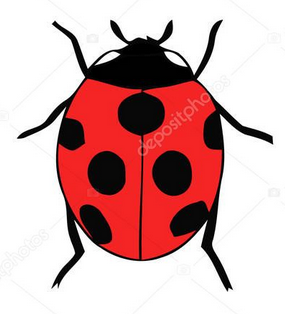 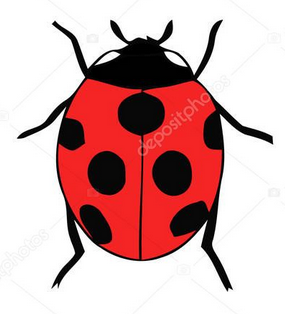 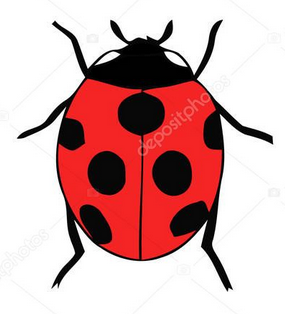 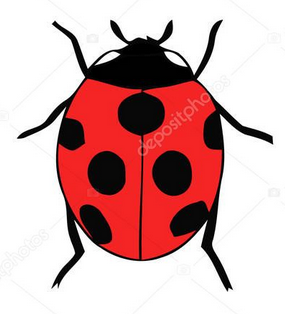 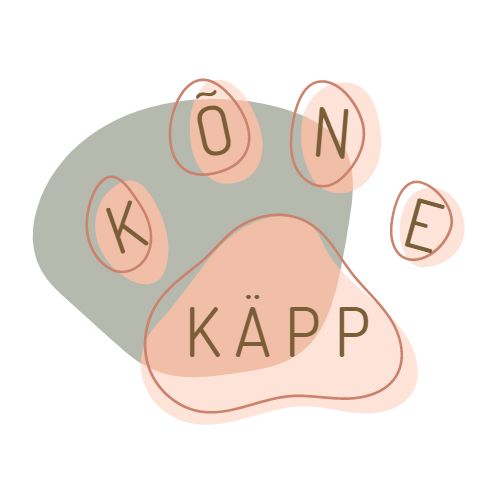 HÄÄLI SÕNA LEPATRIINUDELE OSUTADES. MITU HÄÄLIKUT ON SELLES SÕNAS?KAS A-HÄÄLIK ON SÕNA ALGUSES, SEES VÕI LÕPUS?
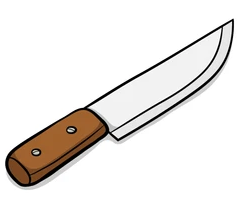 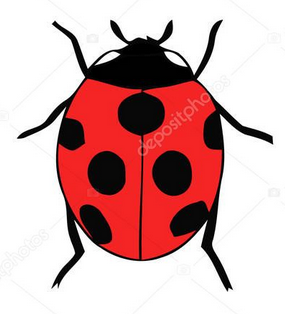 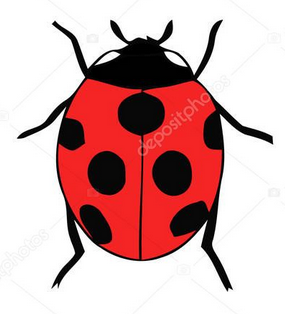 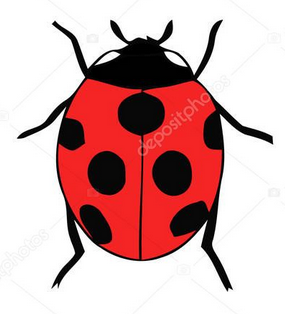 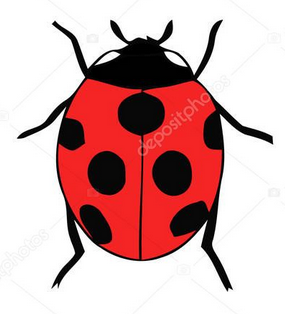 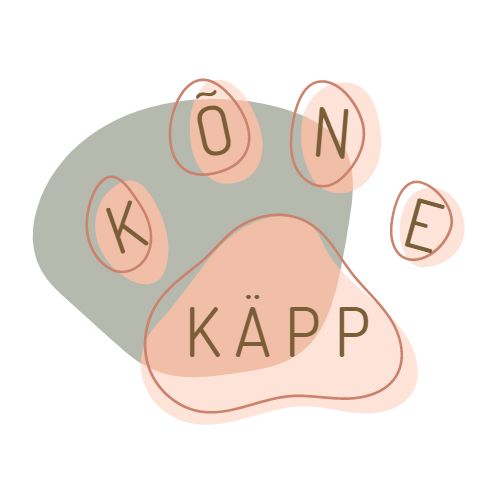 OLID TUBLI! VARSTI ÕPIME JÄLLE!